REGISTER NOW: www.worldlunghealth.org
@UNIONCONFERENCE
#UNIONCONF
@UNION.CONFERENCE
/
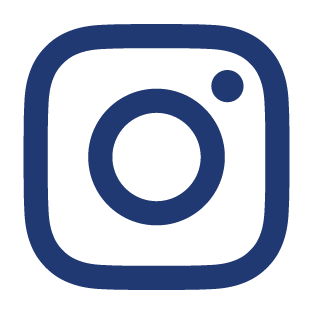 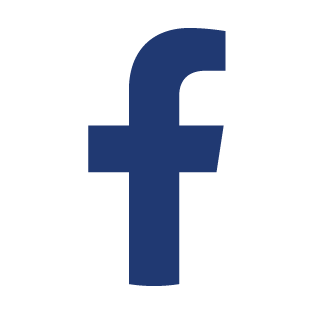 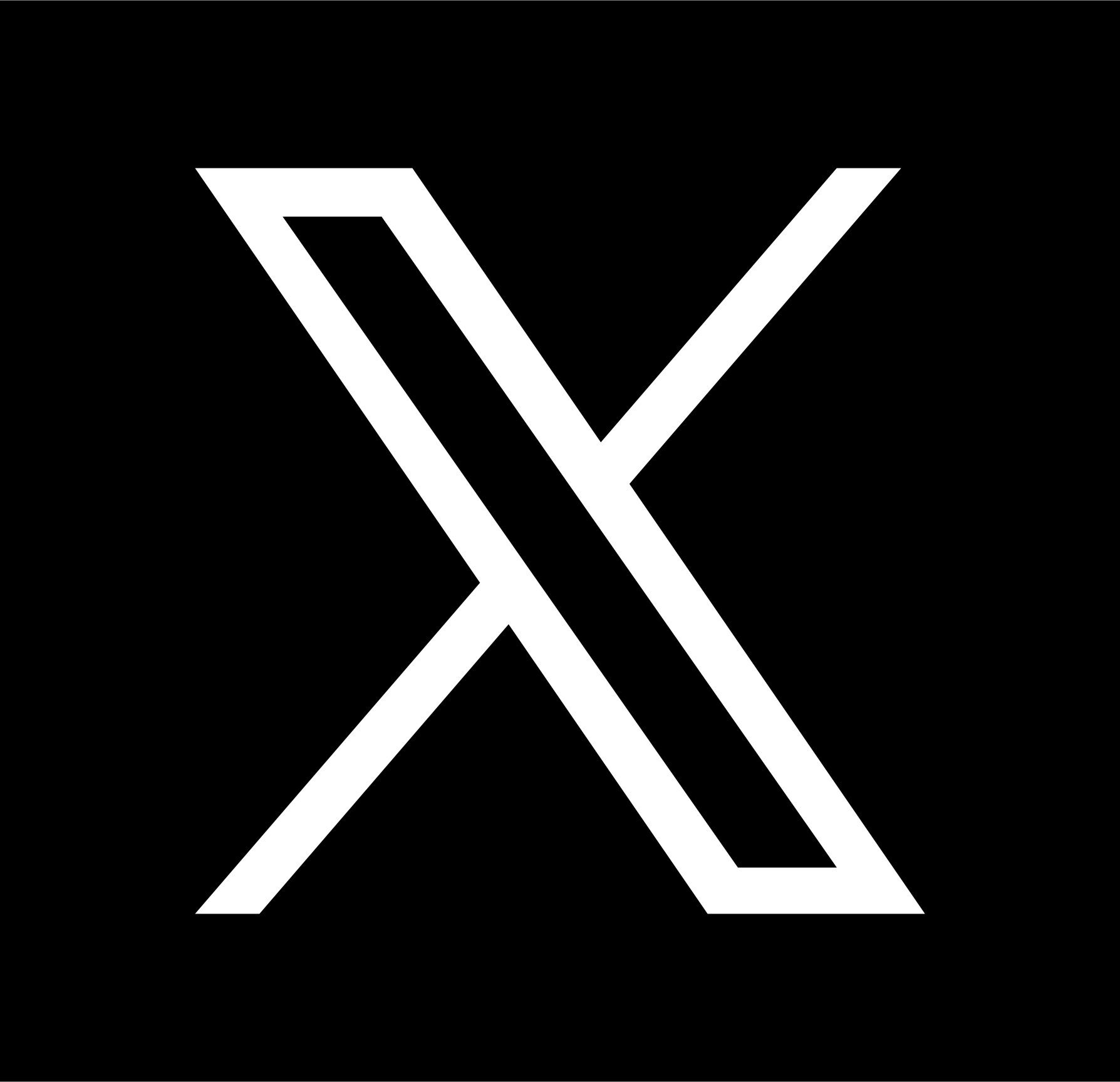 POST-GRADUATE COURSE/WORKSHOP
REGISTER NOW: www.worldlunghealth.org
@UNIONCONFERENCE
#UNIONCONF
@UNION.CONFERENCE
/
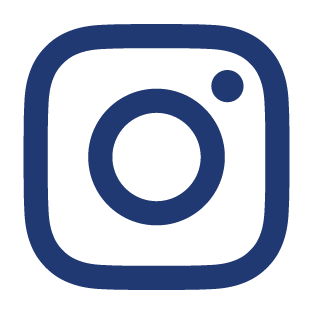 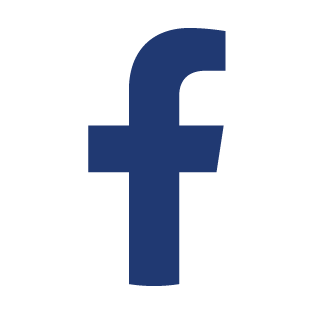 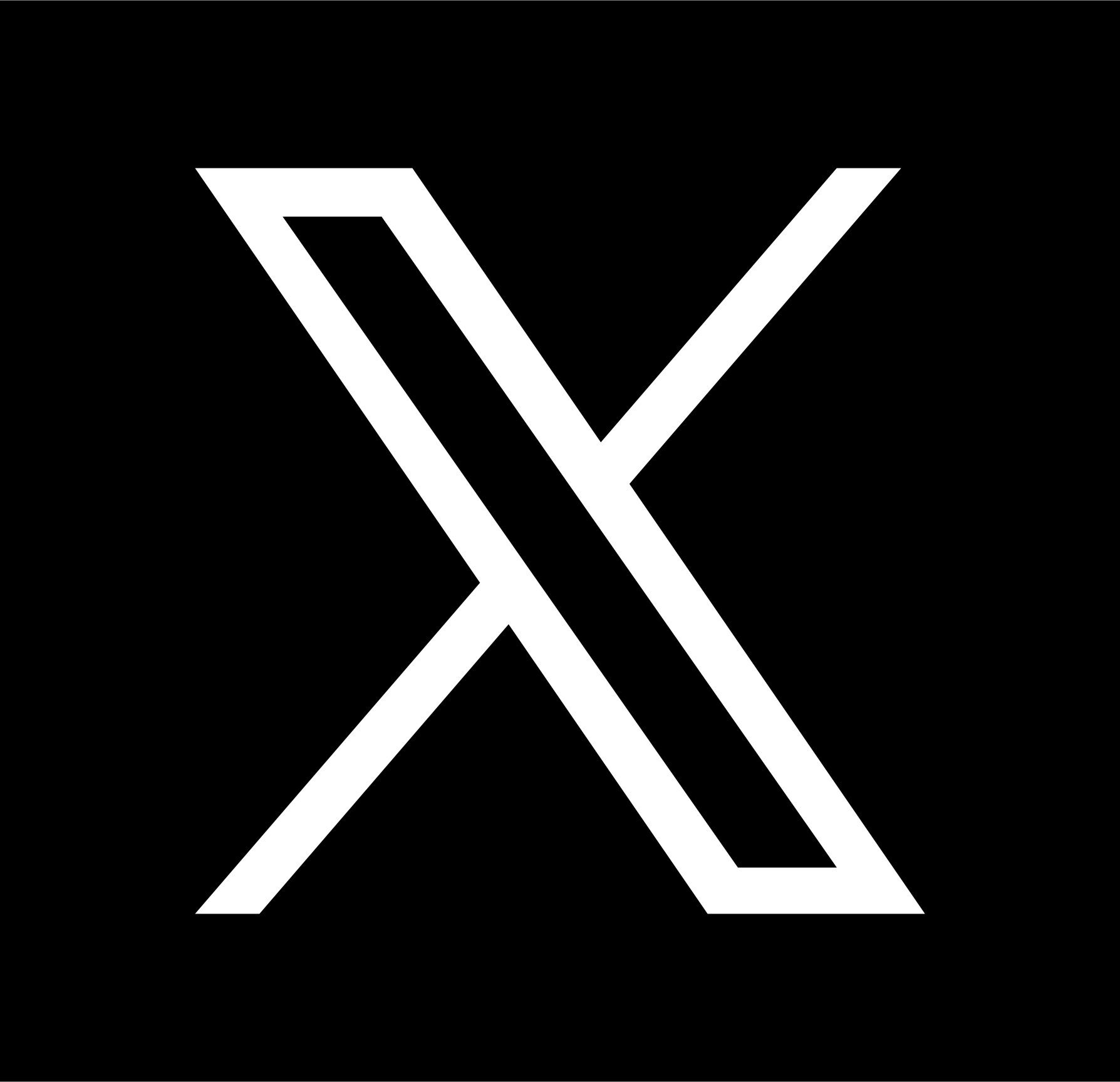 ORAL ABSTRACT SESSION / E-POSTER SESSION
REGISTER NOW: www.worldlunghealth.org
#TBSCIENCE
@UNIONCONFERENCE
@UNION.CONFERENCE
/
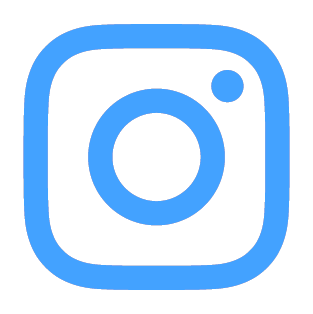 #UNIONCONF
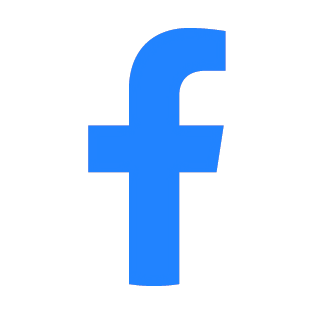 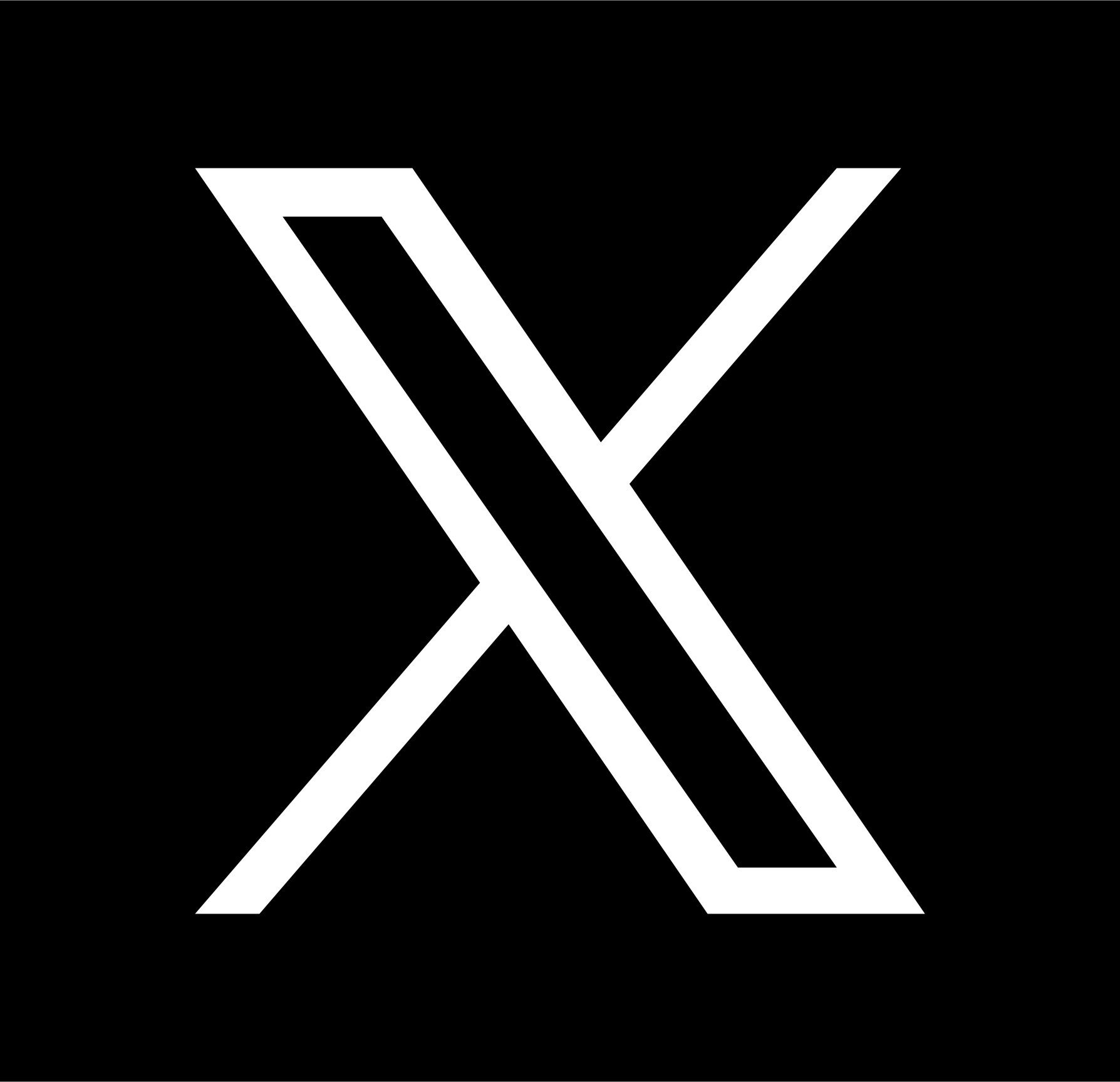 PRESENTATION
REGISTER NOW: www.worldlunghealth.org
#COMMUNITYCONNECT                                 #UNIONCONF
@UNION.CONFERENCE
@UNIONCONFERENCE
/
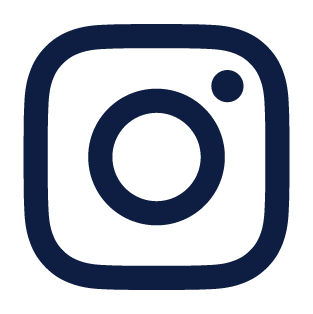 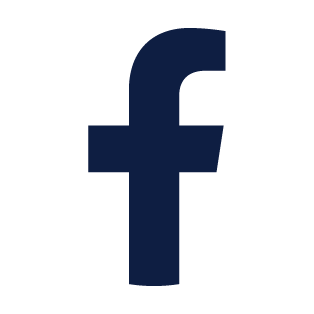 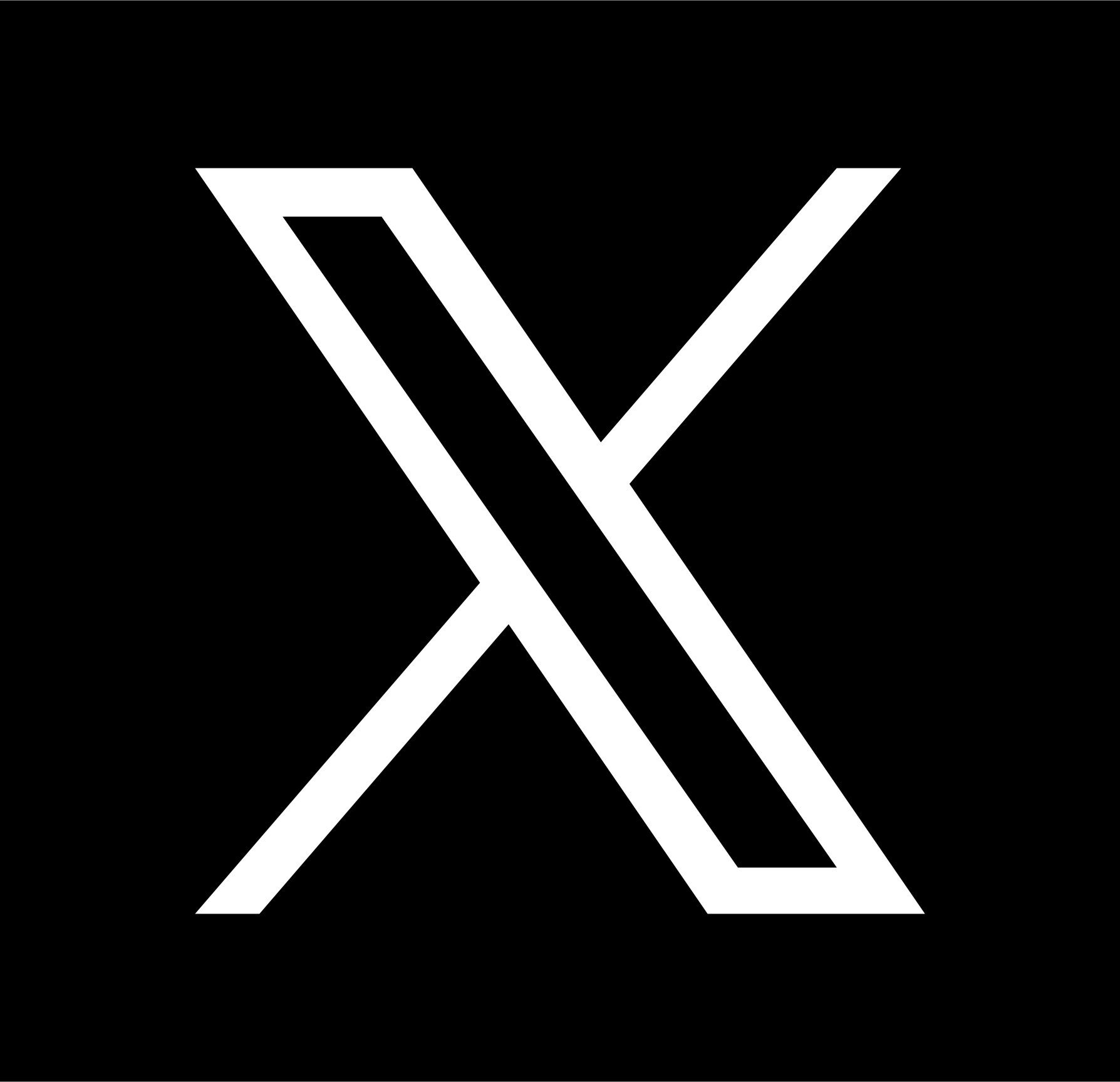 Available on demand from 8 November 09:00 CET
REGISTER NOW: www.worldlunghealth.org
@UNIONCONFERENCE
#UNIONCONF
@UNION.CONFERENCE
/
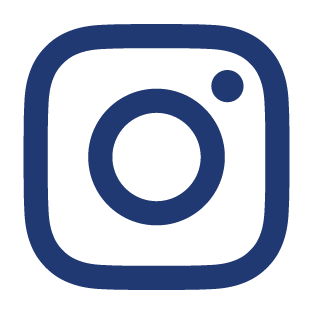 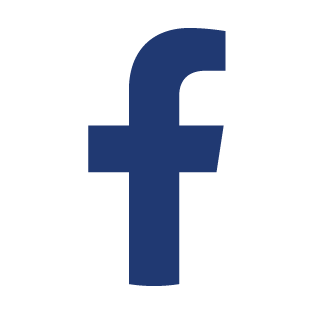 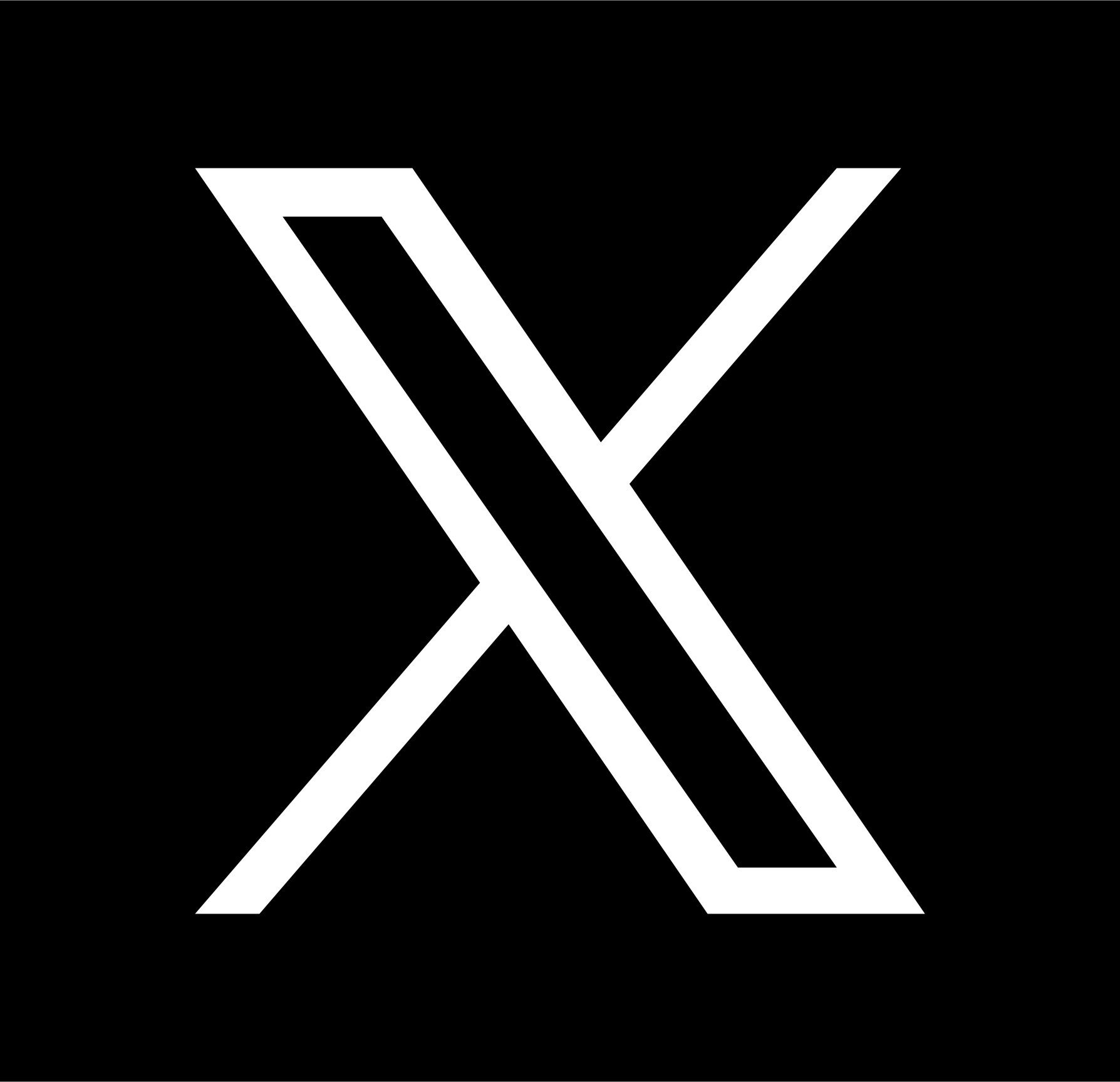 Available on demand from 8 November 09:00 CET
REGISTER NOW: www.worldlunghealth.org
#TBSCIENCE
@UNIONCONFERENCE
@UNION.CONFERENCE
/
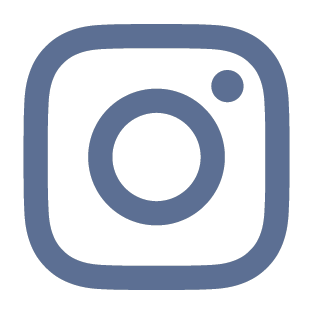 #UNIONCONF
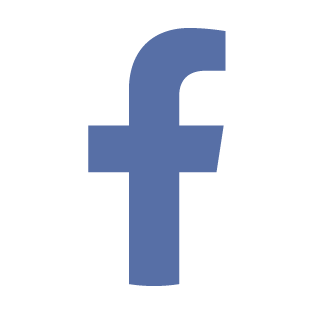 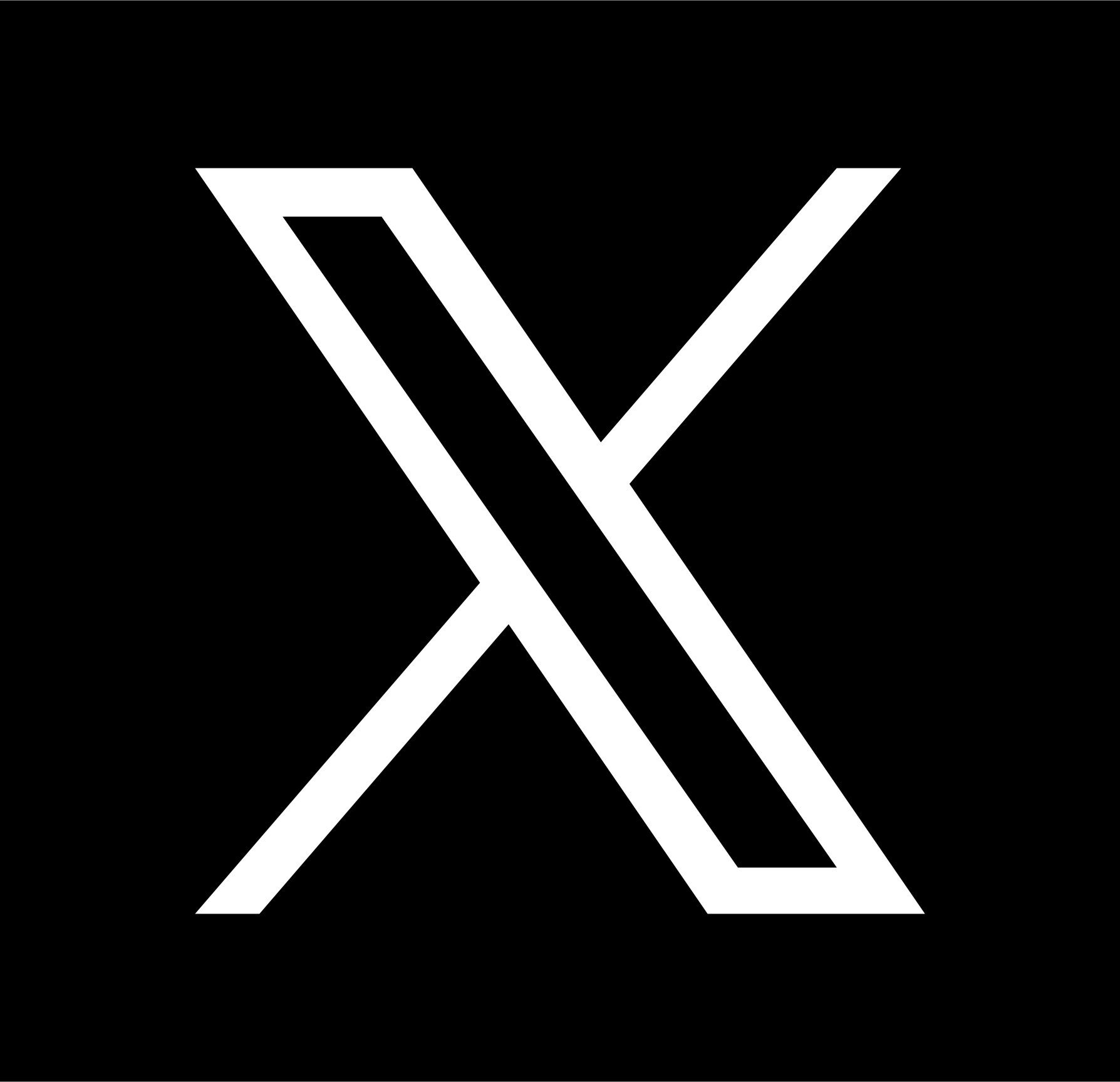 SYMPOSIUM NUMBER
REGISTER NOW: www.worldlunghealth.org
@UNIONCONFERENCE
@UNION.CONFERENCE
/
worldlunghealth.org
#UNIONCONF
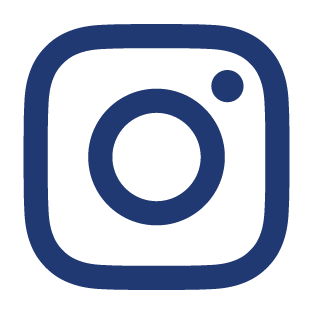 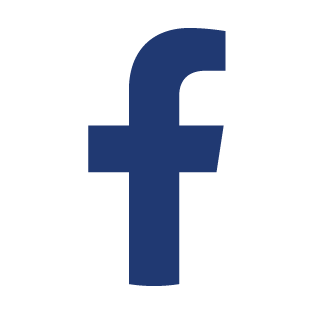 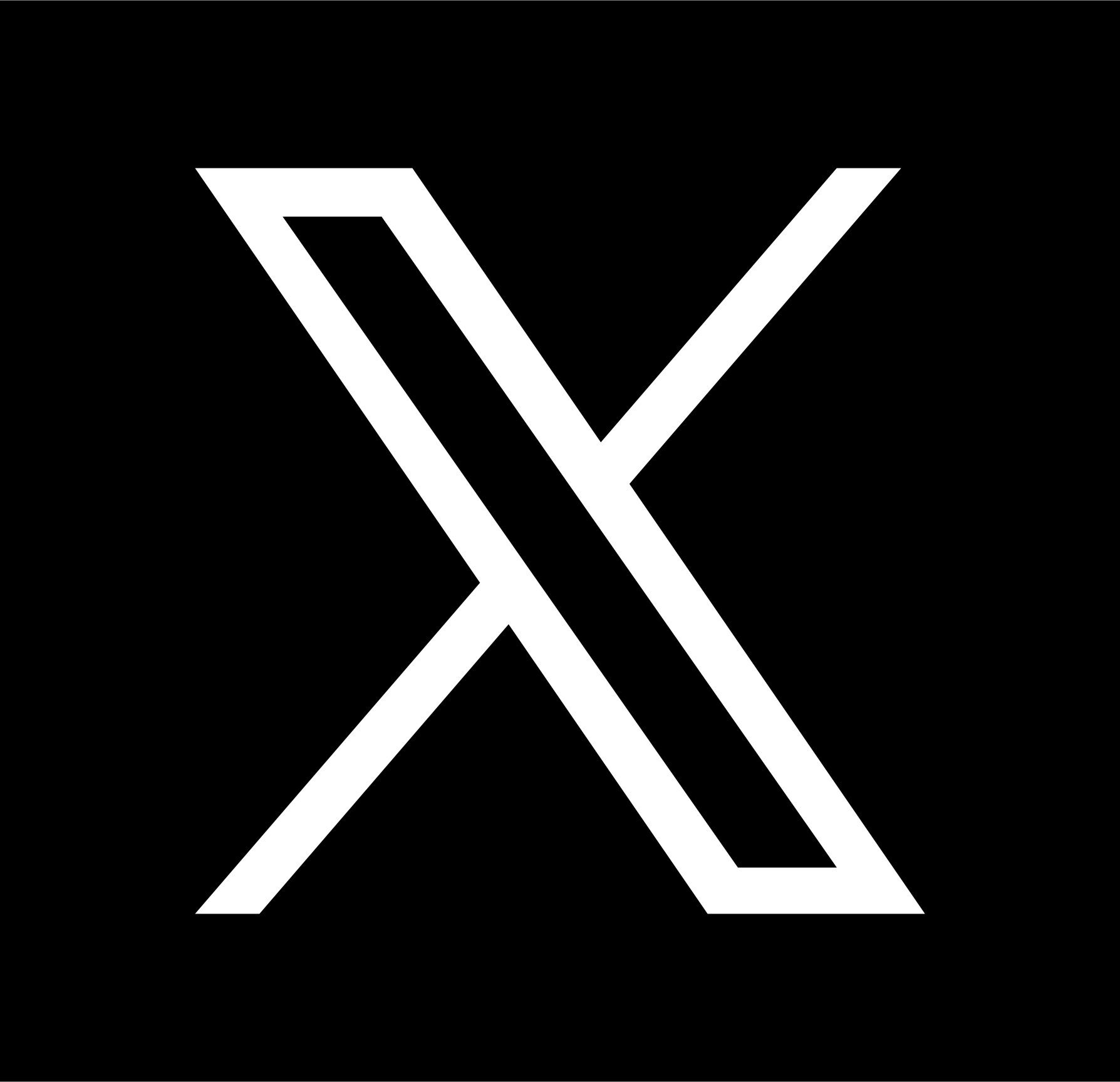 #TBSCIENCE
@UNION.CONFERENCE
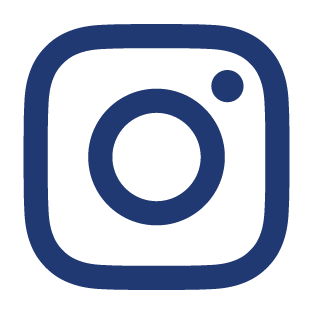 SESSION
SESSION NUMBER
REGISTER NOW: www.worldlunghealth.org
@UNIONCONFERENCE
/
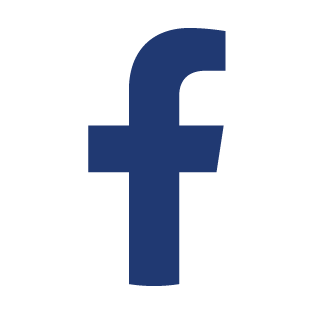 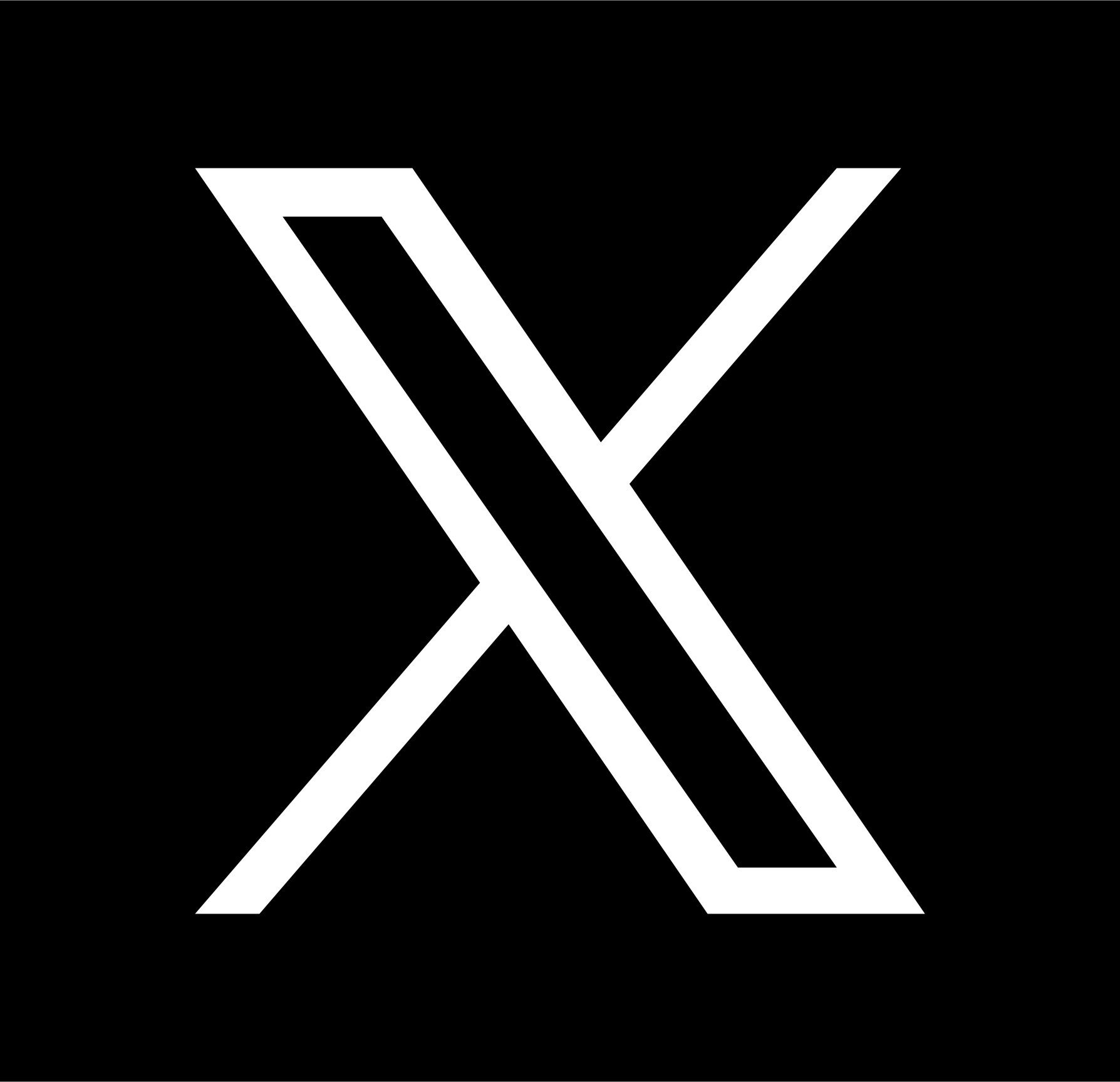 worldlunghealth.org
#UNIONCONF
@UNIONCONFERENCE
/
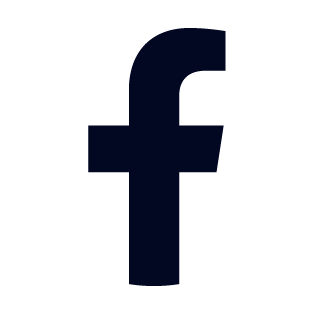 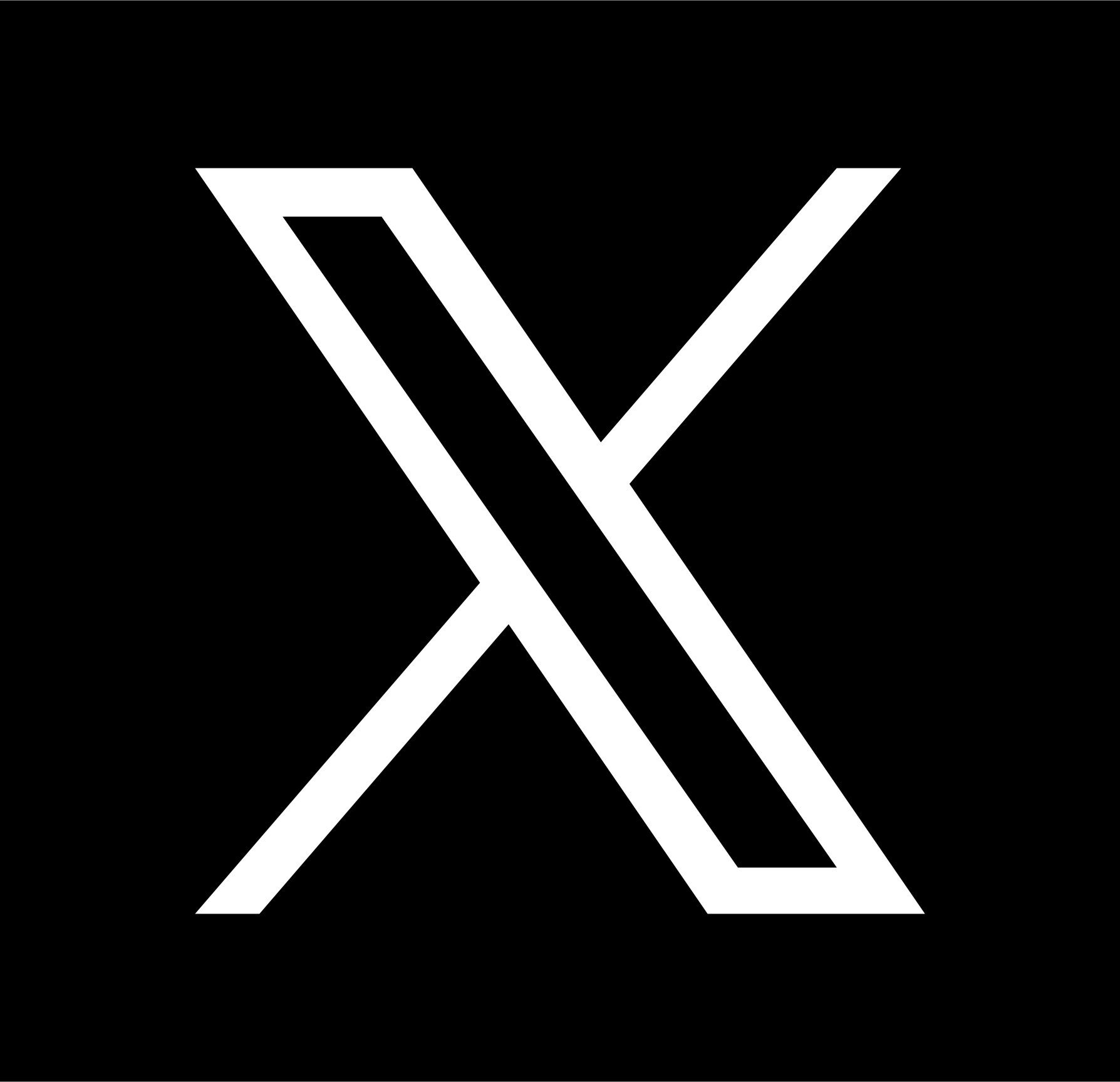 SESSION
SESSION NUMBER
REGISTER NOW: www.worldlunghealth.org
worldlunghealth.org
#COMMUNITYCONNECT     #UNIONCONF
@UNION.CONFERENCE
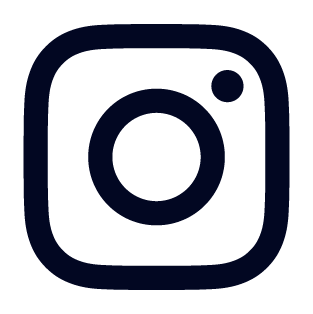